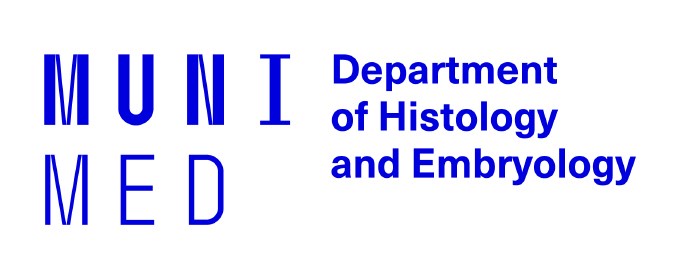 Histology and Embryology
Program of the 1st practice
general information
  (organization of teaching)
histology and embryology 
  (what is the subject of study)
tissue processing for the light and electron microscopy (laboratory methods)
demonstration of histological slides
   (staining by different methods )
Organization issues
Beginning  -  strictly on time
Change your shoes - you will not be allowed to enter the hall w/o indoor shoes 
Lockers – Jackets, coats, bags etc.  
Cell phone – switched off or in silent mode
Microscopic hall = laboratory
	– eating, drinking, smoking not allowed
	– smoking strictly forbidden anywhere in LF
	– students have to follow the instructions
	– academic misconducts or inappropriate behavior result in excluding 
	from the lesson or course

Follow safety rules                                   
You have dedicated working place 
You are responsible for microscope, slide set, EM atlas
Organization issues
Practical lesson
introduction; images freely available through electronic resources
your individual work = study of the slides, schematic but precise drawing of tissue architecture, careful description. You make your own „study atlas“.
students are supposed to come prepared for practices  - schedules and syllables – IS, pin-boards
break – 10 minutes
Organization issues
Attendance
 100% attendance
 substitution only in exceptional cases, after permissions from both the teacher of your group and the lesson where you plan to substitute
 sign in to the list 
 make a protocol, let it check and signed by the lecturer
 one absence can be excused by a teacher, any other absence has to be excused formally by the Faculty through the IS
 late-comers cannot join the practice and have to substitute the missed practice
Registration of substitution:



Datum       Jméno   	       Ročník       Skupina     Č. praktika                 Č. místa           Vyučující - podpis     
Date          Name     	        Year           Group       Nr. of practice         Nr. of place      Teacher- signature
Protocols

paper protocols 
A4 size, blank, without lines, according to the template (can be downloaded from interactive sylabus in the IS
(color)pencil handdrawings 
complete set of signed protocols is required for getting the credits
the quality of the protocol is approved by your teacher’s signature at the end of practical lesson
incomplete or low-quality protocols cannot be approved and the lesson must be substituted
Protocols
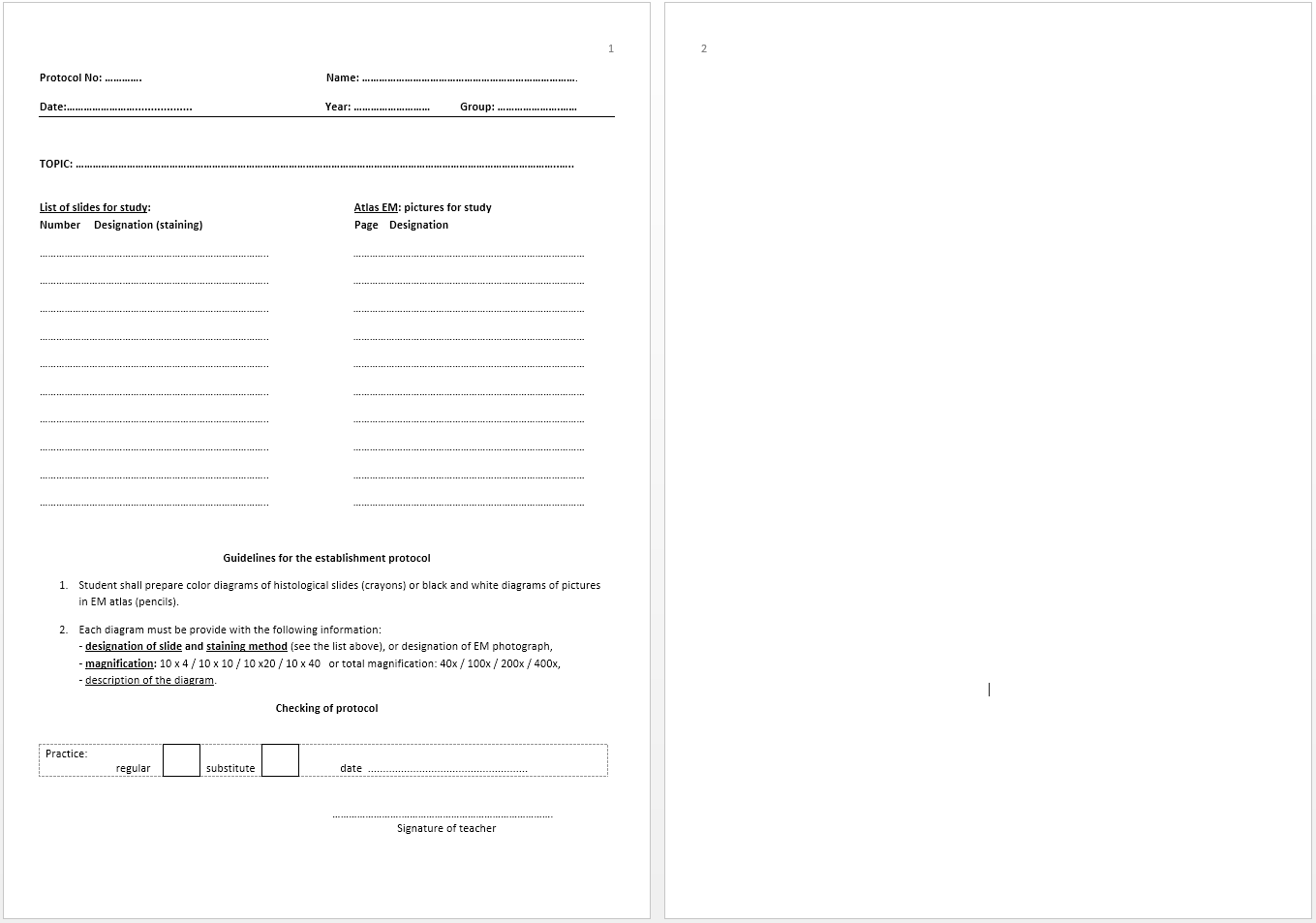 Getting the credits
100% attendance
complete set of signed protocols from all lessons including substitutions
testing
every student is examined four times per semester by a written, "partial", test
tests can be done in the regular practice only, not in the substituting practice 
all four tests have to be passed (4/4)
if a student fails a partial test, it is indicated in the IS (F). The partial test can be repeated once until the end of semester (1st resit). If this fifth test is passed (4/5), conditions for getting credits are met
if a student fails in the 1st resit test, it is also indicated in the IS (FF). The "semestral" (2nd resit) test is scheduled at the end of the semester.
Organization issues
End of practical lesson: 
the practice is closed by the lecturer
you are allowed to leave your working place only after checking the microscope and slides
if you leave before the check you may be responsible for any damages/losses recognized later


During the semester, the primary contact is the teacher of student’s study group. Name of the teacher can be found in the Timetable, the email contact then in the IS.
Alternatively, a general email contact can be used:
	               histology@med.muni.cz
Department of Histology and Embryology
Faculty of Medicine MU
Head: prof. Dr. Aleš Hampl
http://histology.med.muni.cz/
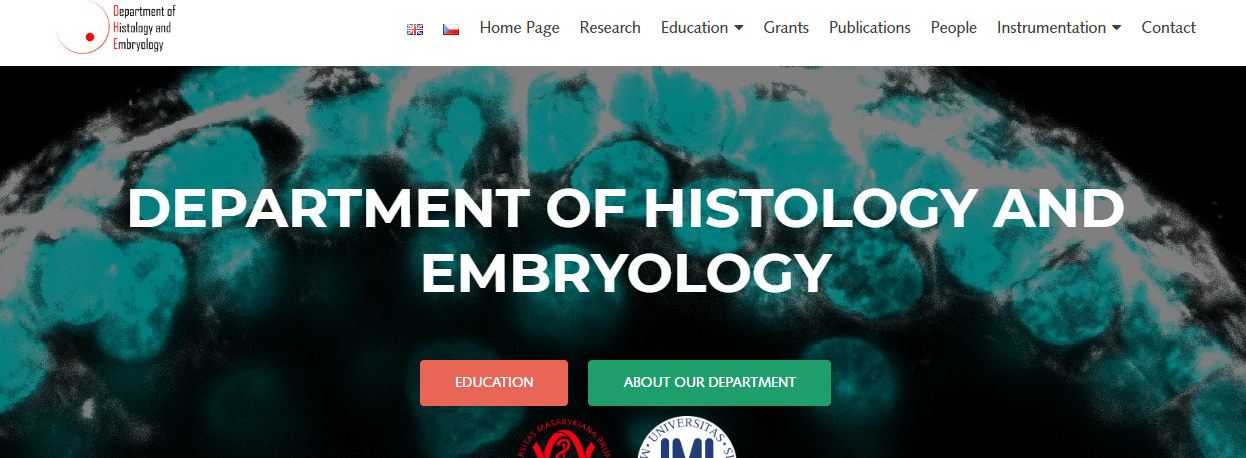 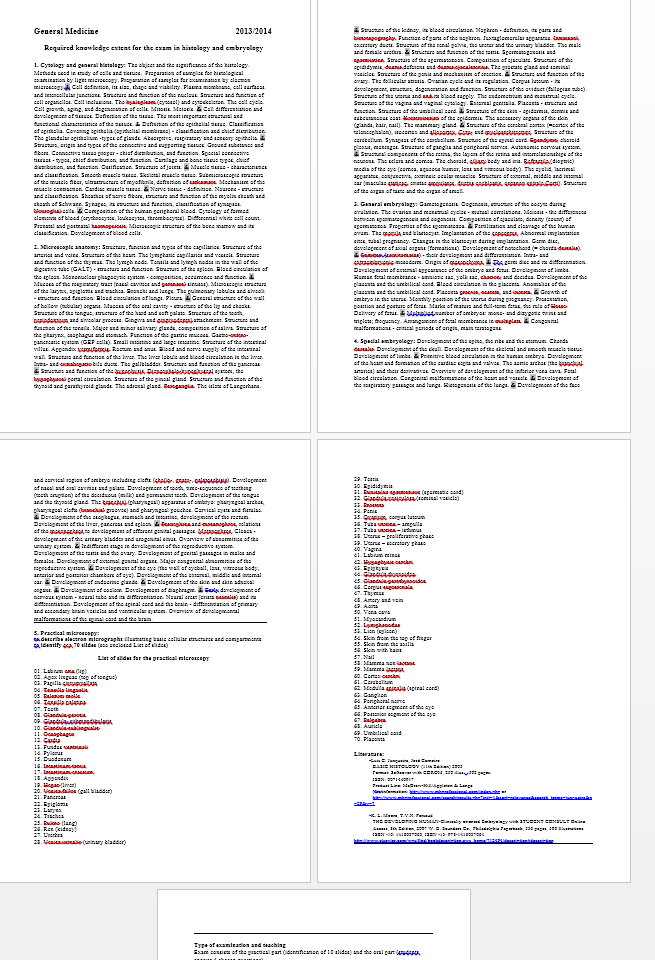 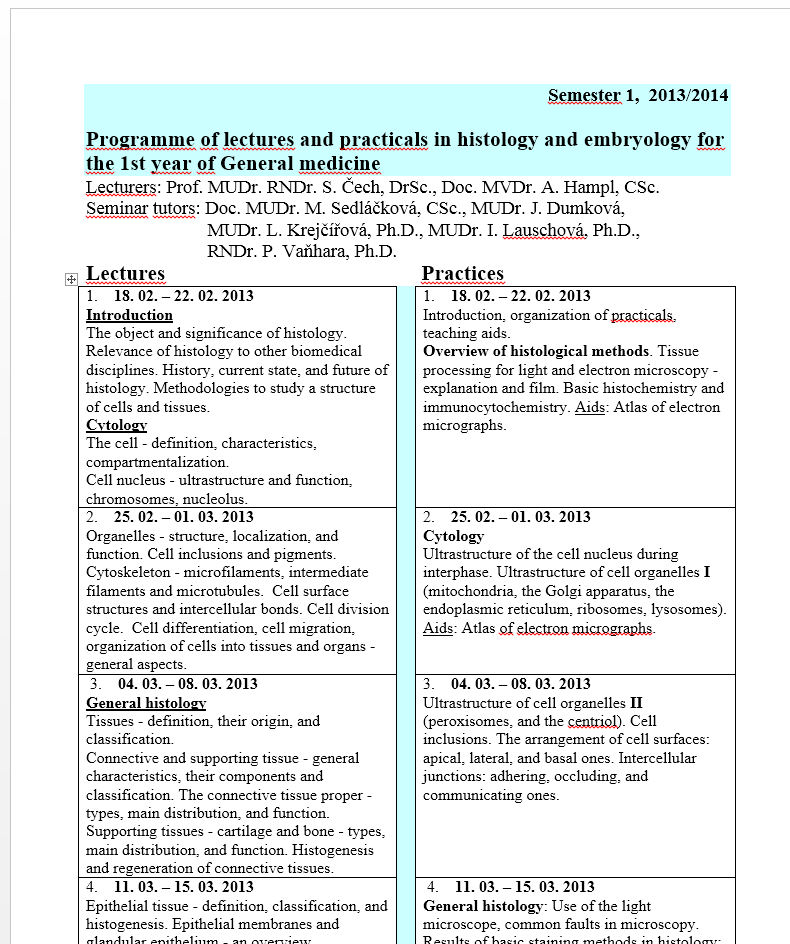 RECOMMENDED LITERATURE
Mescher, A.L. Junqueira's basic histology :text and atlas. 13th ed. New York: McGraw-Hill Medical, 2013. xi, 544. ISBN 9781259072321.
Moore, K.L., T.V.N. Persaud a M.G. Torchia. The developing human: clinically oriented embryology. 9th ed. Philadelphia, PA: Saunders/Elsevier, 2013. xix, 540. ISBN 9781437720020.
Ovalle, W.K., P.C. Nahirney a F.H. Netter. Netter's essential histology. 2nd ed. Philadelphia, PA: Elsevier/Saunders, 2013. xv, 517. ISBN 9781455706310.
Young, B. Wheater's functional histology :a text and colour atlas. 5th ed. [Oxford]: Churchill Livingstone, 2006. x, 437. ISBN 044306850X.
Sadler, T.W. a J. Langman. Langman's medical embryology. Illustrated by Jill Leland. 11th ed. Baltimore, Md.: Lippincott William & Wilkins, 2010. ix, 385. ISBN 9781605476568.
Lowe, J.S. a P.G. Anderson. Stevens and Lowe´s Human Histology. 4th. : Elsevier, 2015. ISBN 978-0-7234-3502-0.
Lectures
Protocols
RECOMMENDED LITERATURE
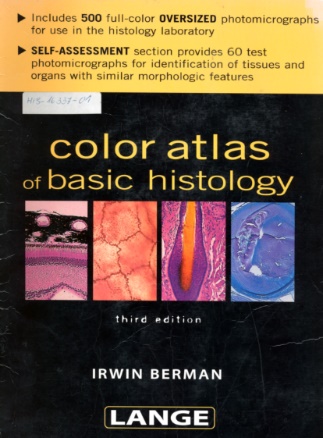 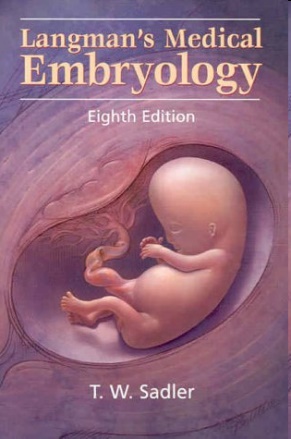 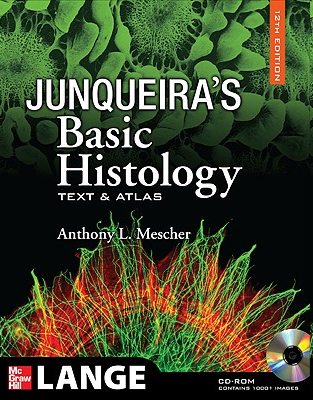 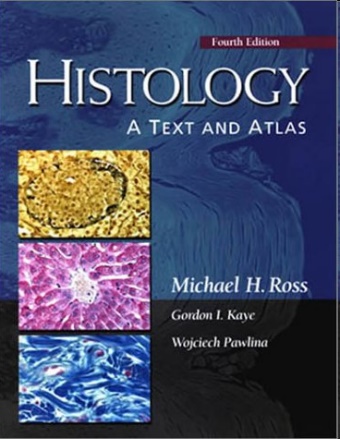 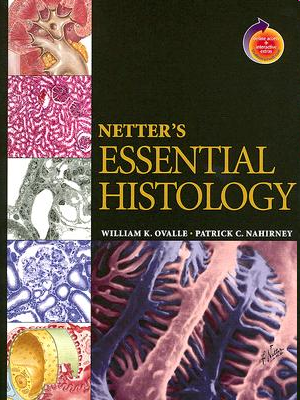 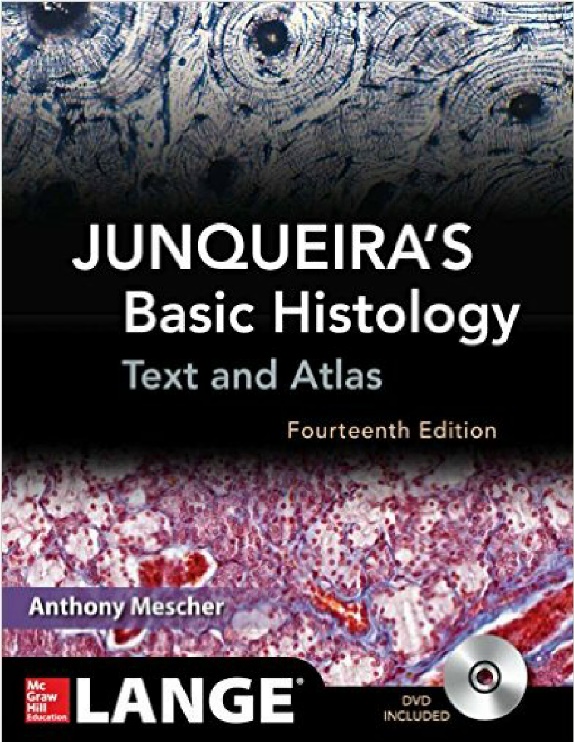 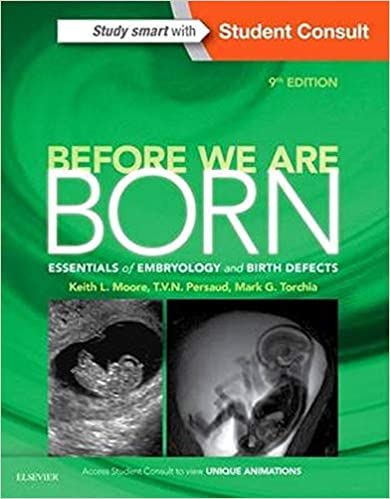 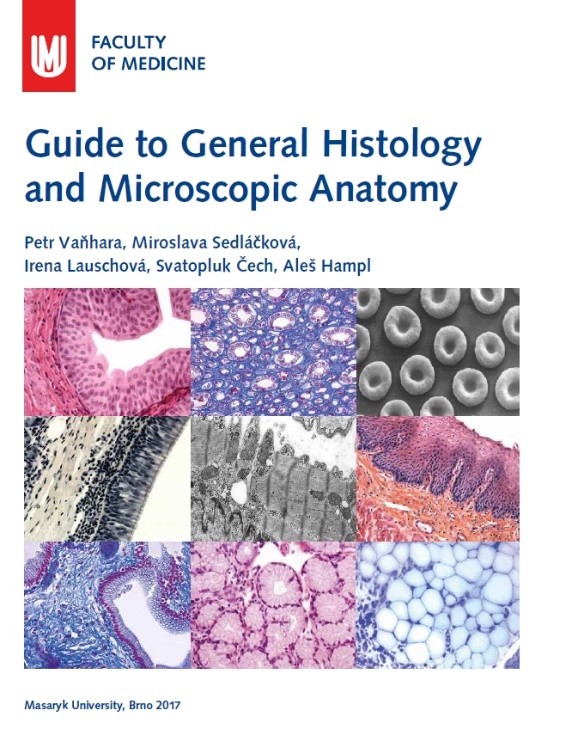 Department of Histology and Embryology MF MU
http://histology.med.muni.cz
E-RESOURCES
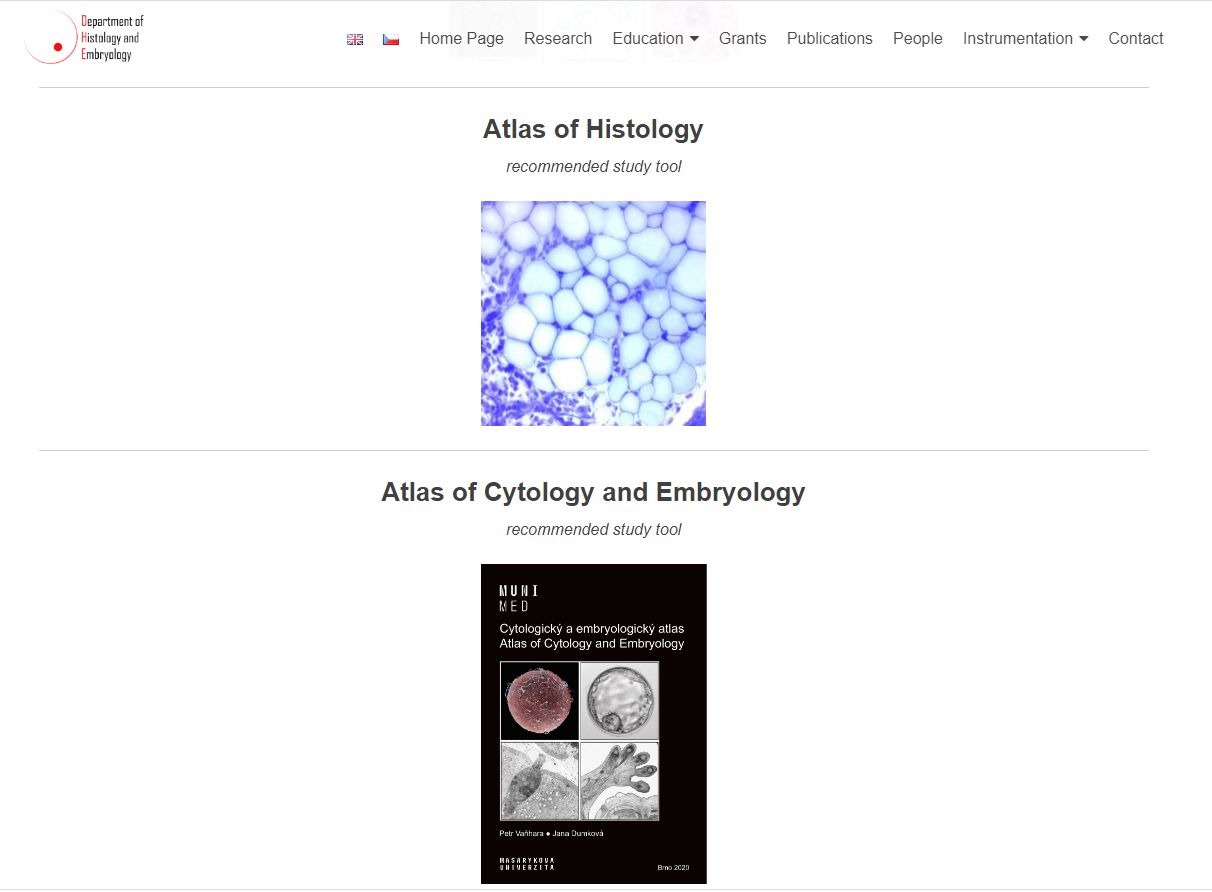 https://histology.med.muni.cz/education/electronic-study-resources
HISTOLOGY
structure and ultrastructure of normal cells and tissues, 
cytology and general histology
special histology = microscopic anatomy of individual organs


relevance: oncology, surgery, hematology, pathology, forensic,…
EMBRYOLOGY
– prenatal (intra uterine) development

General embryology (until 2nd month – EMBRYO )
	
	gametogenesis and early embryonic development

Special embryology (since 3rd month to birth – FETUS )                 
    organogenesis
 
Teratology – defects in organ development, malformations, anomalies;  prenatal screening – ultrasonography, amniocentesis, genetic and karyotype screening

Relevance: gynecology and obstetrics, pediatrics, assisted reproduction
Understanding of the whole system

Personalized medicine
Regenerative medicine
Assisted reproduction
Gene therapy
Cancer therapy
Biomedical research
Gene, cell and tissue engineering
Physiology
Histology and ultrastructural architecture
Molecular biology
Cell biology
Quantitative analyses of cells and tissues
Genomics
Transcriptomics
Proteomics
Metabolomics
…
Biochemistry
Histology cannot be put out of the biological and functional context
Histology
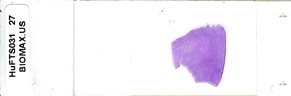 Resolution of naked eye – 0.1 mm
Resolution of light microscopy – 0.1- 0.5 m
Resolution of electron microscopy – 0.1 - 1 nm
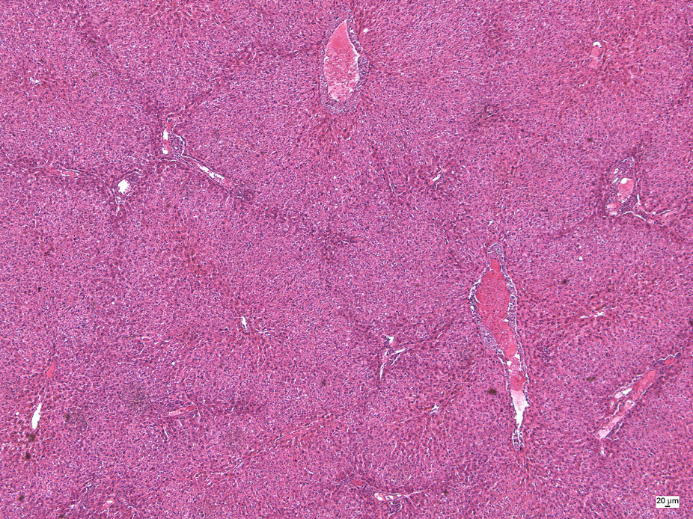 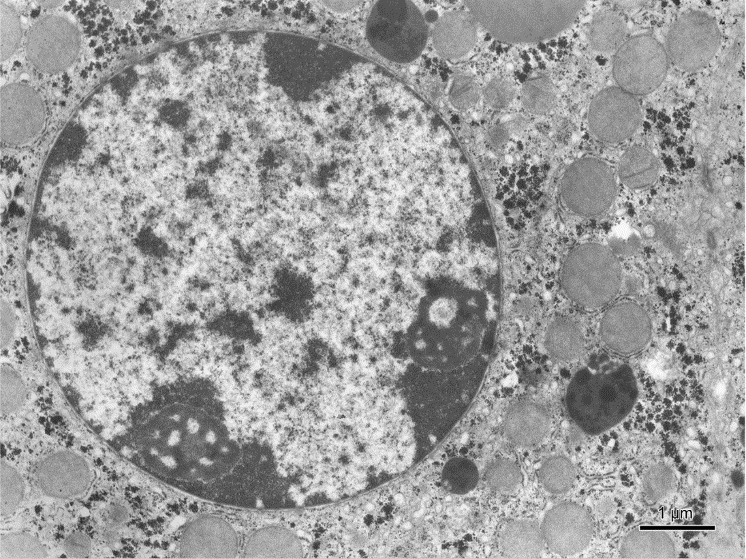 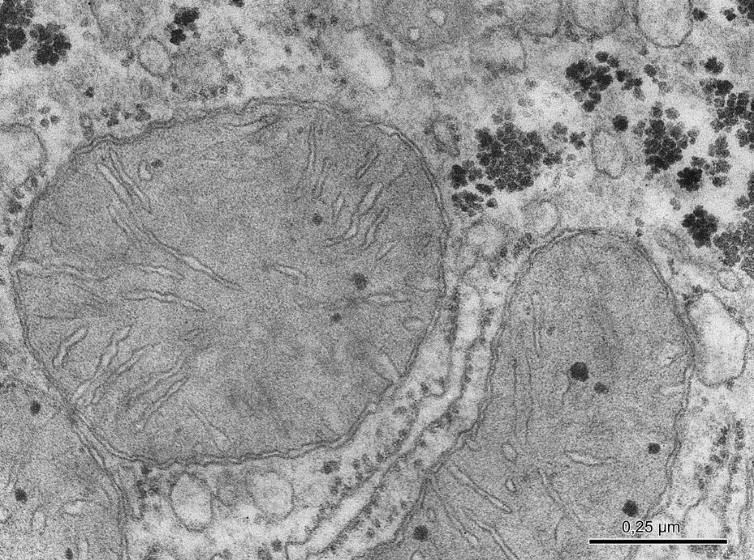 Tissue processing for the light microscopy (LM)(making of permanent preparations – slides)
SAMPLING (obtaining of material – cells, tissue pieces)
FIXATION of samples (tissue blocks)
RINSING (washing) of samples
EMBEDDING of samples - embedded blocks
CUTTING of blocks - sections
AFFIXING of sections
STAINING of sections
MOUNTING of sections
SAMPLING
A small piece of organ (tissue) is sampled and quickly put into the fixative medium.

Biopsy during surgical dissection of organs in living organism                                       
             = excision
             = puncture (liver or kidney parenchyma, bone marrow)
             = curettage (uterine endometrium, adenoid vegetation)
Necropsy from dead individual (sections); in experiments laboratory animals are used and tissue have to be sampled as soon as possible after the break of blood circulation
The specimens shouldn't be more than 5 – 10 mm3 thick and fixation should follow immediately.
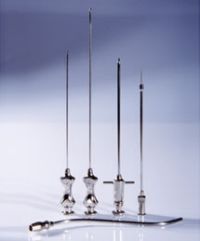 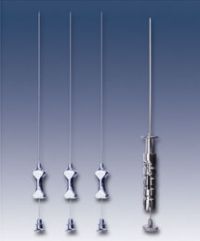 Sampling tools
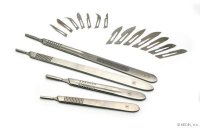 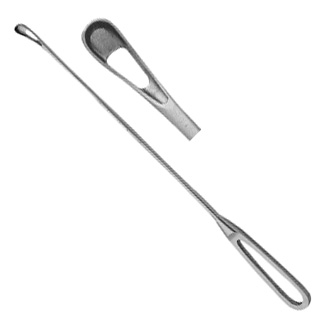 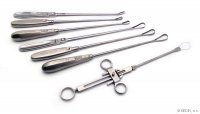 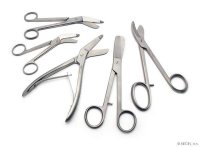 FIXATION
Definition: denaturation and stabilization of cell proteins with minimum artifacts

The purpose of fixation: freshly removed tissues are chemically unstable –  dry, shrink, undergo hypoxia, autolysis and bacteriological changes

To stop or prevent these changes and preserve the structure tissue samples have to be fixed. During the fixation, all tissue proteins are converted into inactive denaturized (stable) form.

3 main requirements on fixatives: 
     - good preservation of structure
     - quick penetration into tissue block
     - no negative effects on tissue staining
Fixatives: solutions of different chemicals
	- organic fixatives – ALDEHYDES  – formaldehyde (most frequently used for LM) 
	                                                – glutaraldehyde (used for EM)
	                                – ALCOHOLS – 96 – 100 % (absolute) ethylalcohol      
	                                – ORGANIC ACIDS – glacial acetic acid, picric acid,  
	                                                         trichloracetic acid
	- inorganic fixatives – INORGANIC ACIDS – chromic acid, osmium tetraoxide (OsO4)
	                                    – SALTS OF HEAVY METALS – mercuric chloride HgCl2
	- compound fixatives – mixtures (two or more chemical components to offset 
	                                 avoid undesirable effects of individual (simple) fixatives.  
	                                 FLEMMING´s fluid – with OsO4
	                                 ZENKER´s and HELLY´s fluid, SUSA fluid – with HgCl2
	                                 BOUIN´s fluid – with picric acid                                       
	                                 CARNOY´s fluid – with alcohol

	Fixation is carried out at the room temperature, the time varies between 12 – 24 hours, specimen must be overlayed by 20 – 50 times fixative volume: 
	Ratio of tissue block volume to fixative volume  1 cm3 : 20 – 50 cm3
RINSING and EMBEDDING
All samples should be washed to remove the excess of fixative; the choice  of rinsing medium is determined by type of fixative: running tap-water or 70-80% ethanol 

Relevance of embedding: tissues and organs are brittle and unequal in density, they must be hardened before cutting
EMBEDDING MEDIA
water soluble – gelatine, celodal, water soluble waxes
anhydrous – paraffin, celloidin
EMBEDDING into PARAFFIN

dehydration – to remove water from fixed samples by ascending series of ethanol is used (50%, 70%, 90%, 96%. each step - 2 – 6 hours
clearing – the ethanol must be replaced with organic solvatant that dissolves paraffin – xylene
infiltration – melted paraffin wax (56°C) is used; 3 x 6 hours. 
casting (blocking out) – moulds (plastic, paper or metal chambers) are used for embedding. 

The moulds are filled with melted paraffin, tissue samples are then placed inside and immediately immersed in cold water to cool paraffin quickly down. 
These paraffin blocks are ready for trimming 

FFPE
Leica TP 1020
Automated device for tissue dehydration
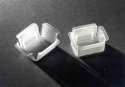 Paper chambers
- metal
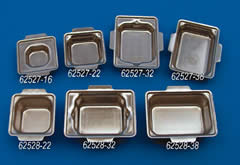 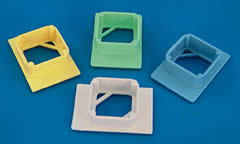 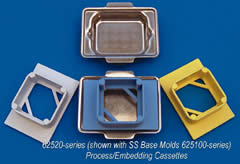 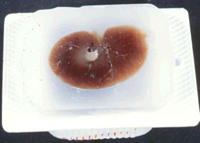 CUTTING
Microtome – a machine with automatic regulation of section thickness: 5 – 10 μm is optimum.
sliding microtome – block is fixed in holder, knife or razor moves horizontally
rotary microtome – knife is fixed,
block holder moves vertically
Sliding microtome
Rotary microtome
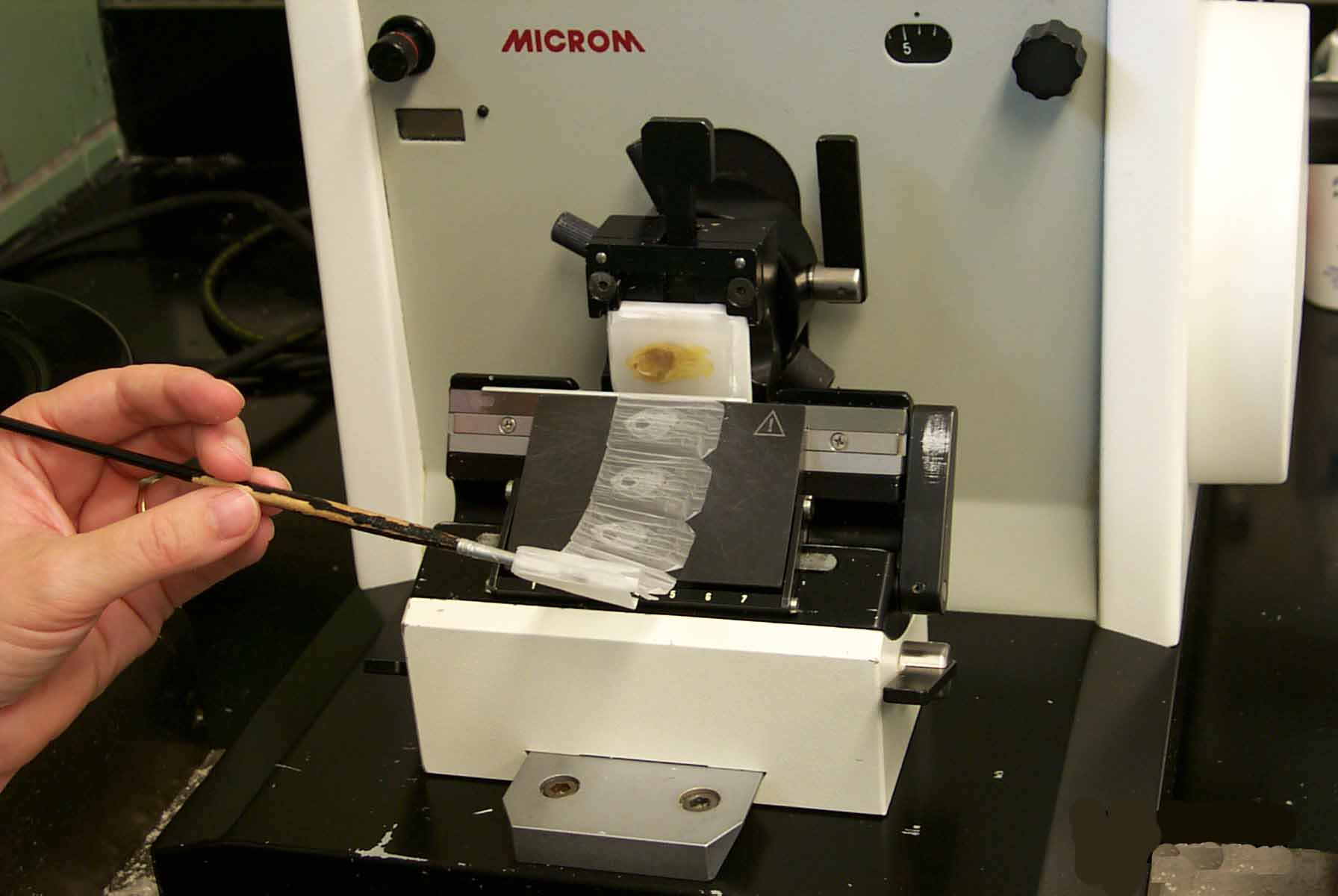 Freezing microtome (cryostat) 
= rotary microtome housed in freezing box 
(– 60º C)

Cutting of frozen tissue without the embedding
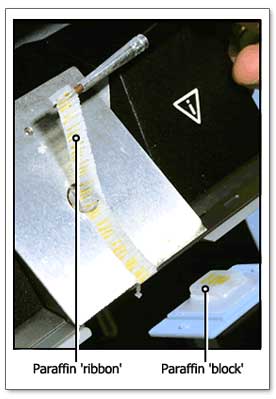 CUTTING
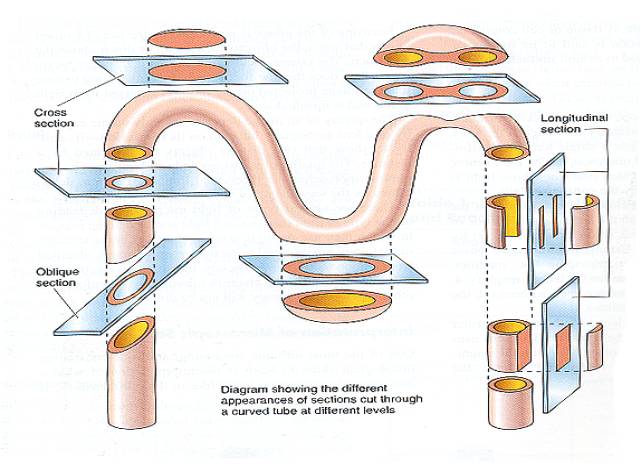 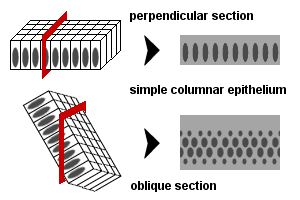 AFFIXING
Mixture of glycerin and egg albumin or gelatin 

Section are transferred from microtome razor or knife on the level of warm water (45º C), where they are stretched; then they are put on slides coated with adhesive mixture; excess of water is drained and slides are put in incubator (thermostat, 37º C) over night to affixing of sections.
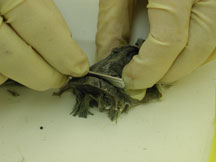 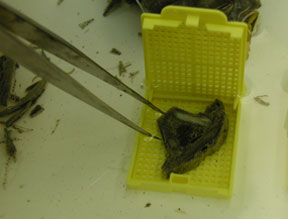 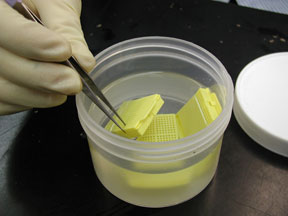 3
sampling
1
2
fixation
fixation
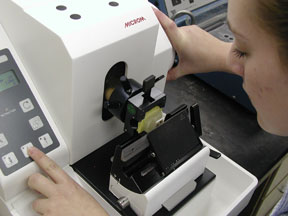 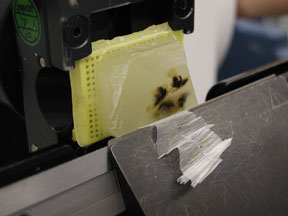 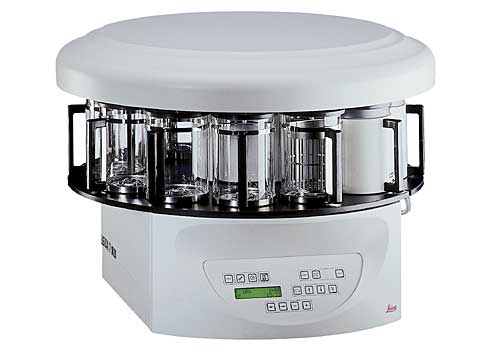 5
6
4
cutting
cutting
embedding
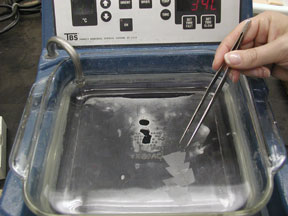 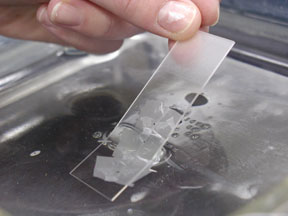 7
8
section 	affixing
section 	affixing
Stretching of sections on warm water
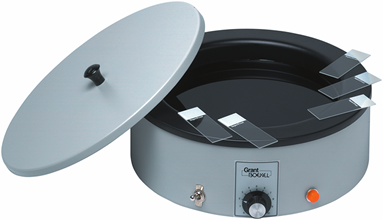 Stretching on a warm plate
STAINING
Different cell or tissue structures are not apparent without staining. 
Cellular structures exhibit different affinity to staining dyes: 
alkaline dyes (basic or nuclear) – react with anionic groups of cell and tissue components
basophilia – basophilic structures in the cell

acid dyes (cytoplasmic) – react with cationic groups
acidophilia – acidophilic structures in the cell
	
neutrophilia – no reaction
Hematoxyline and eosin (HE)
cell cytoplasm
cell nuclei
collagenous 
connective tissue
HEMATOXYLINE – EOSIN (HE)
Deparaffination        Rehydration        Washing    Staining    Differentiation
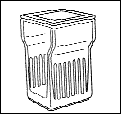 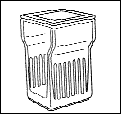 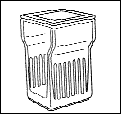 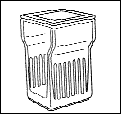 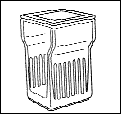 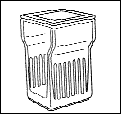 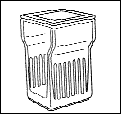 Xylen I          XylenII           100%            96%               H2O         hematoxyline        acid
                                                 ethanol         ethanol                                                    ethanol
Clearing            Dehydration          Washing    Staining    Washing
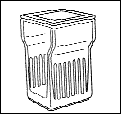 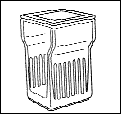 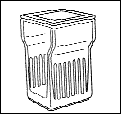 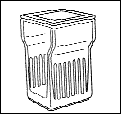 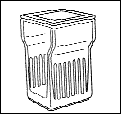 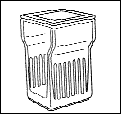 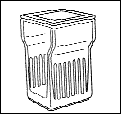 Xylen IV         xylen III        100%              96%             H2O               eosin               H2O        
                                                  ethanol            ethanol
ROUTINE STAINING with HEMATOXYLINE – EOSIN (HE)
Hematoxyline – basic (nuclear) dye
Eosin – acid (cytoplasmic dye

Staining procedure:
paraffin must be removed (dissolved) by xylene
sections are rehydrated in descending series of ethanol (100% 96% 80%)
staining with hematoxyline
differentiation in acid ethanol and water (excess of dye is removed)
staining with eosin
rinsing in water (excess of dye is removed)
dehydration in graded ethanol series (80% 96% 100%)
clearing in xylene
Staining results:
HE = Hematoxyline – Eosin 
   nuclei – bright clear blue or dark violet
   cytoplasm and collagen fibers – pink
   muscle tissue – red

 
HES = Hematoxyline – Eosin – Safron
   connective tissue – yellow

 
AZAN = AZocarmin – ANiline blue – orange G
   nuclei – red
   erythrocytes – orange
   muscle – red
   collagen fibers – blue
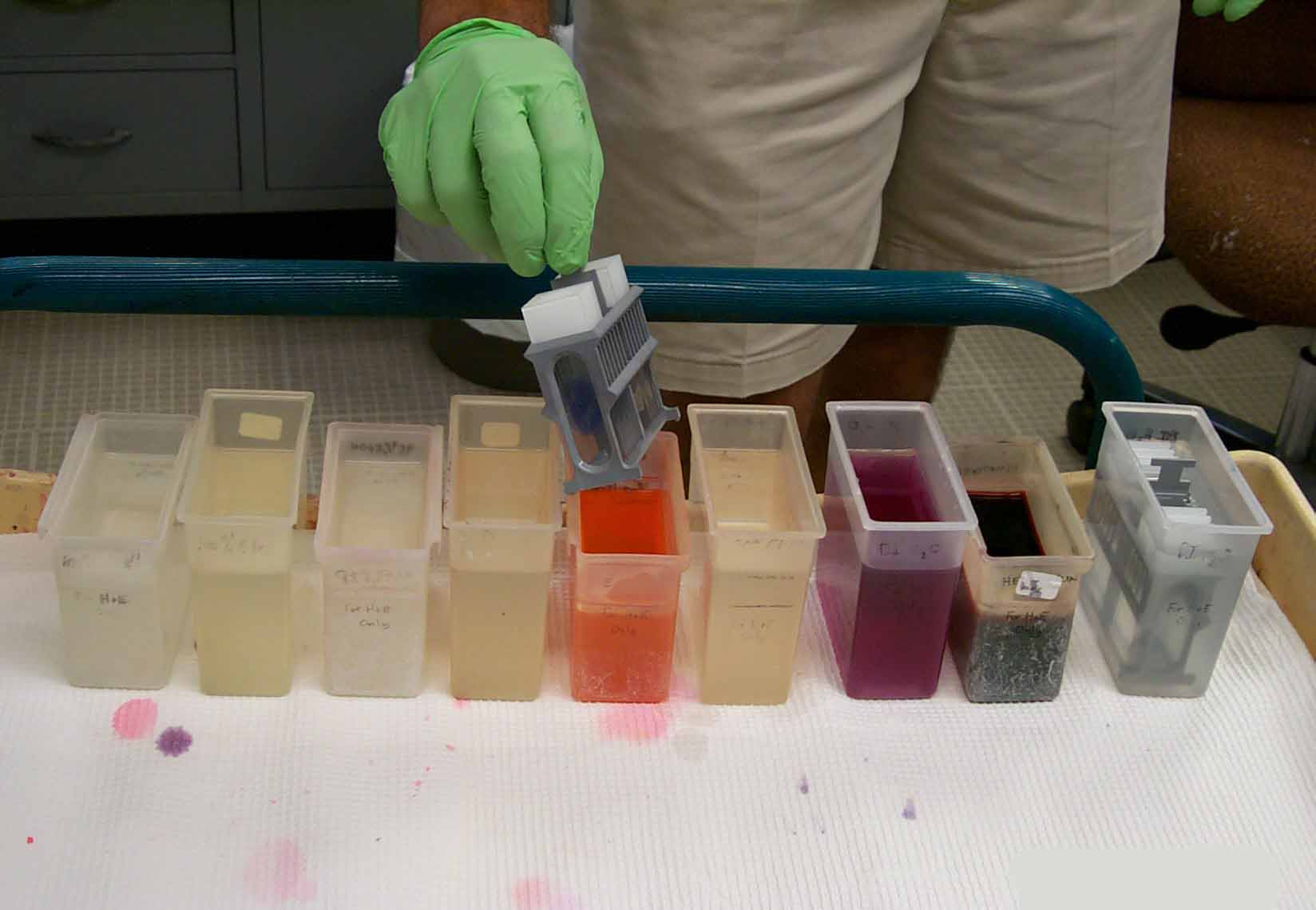 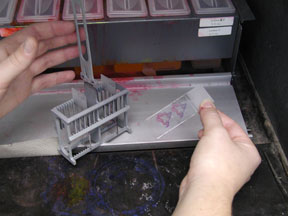 Staining tools:
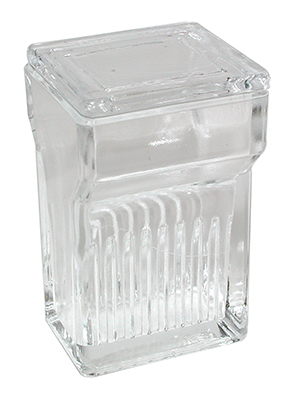 cuvette
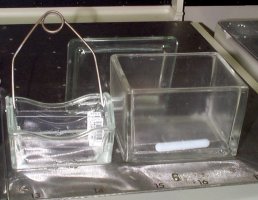 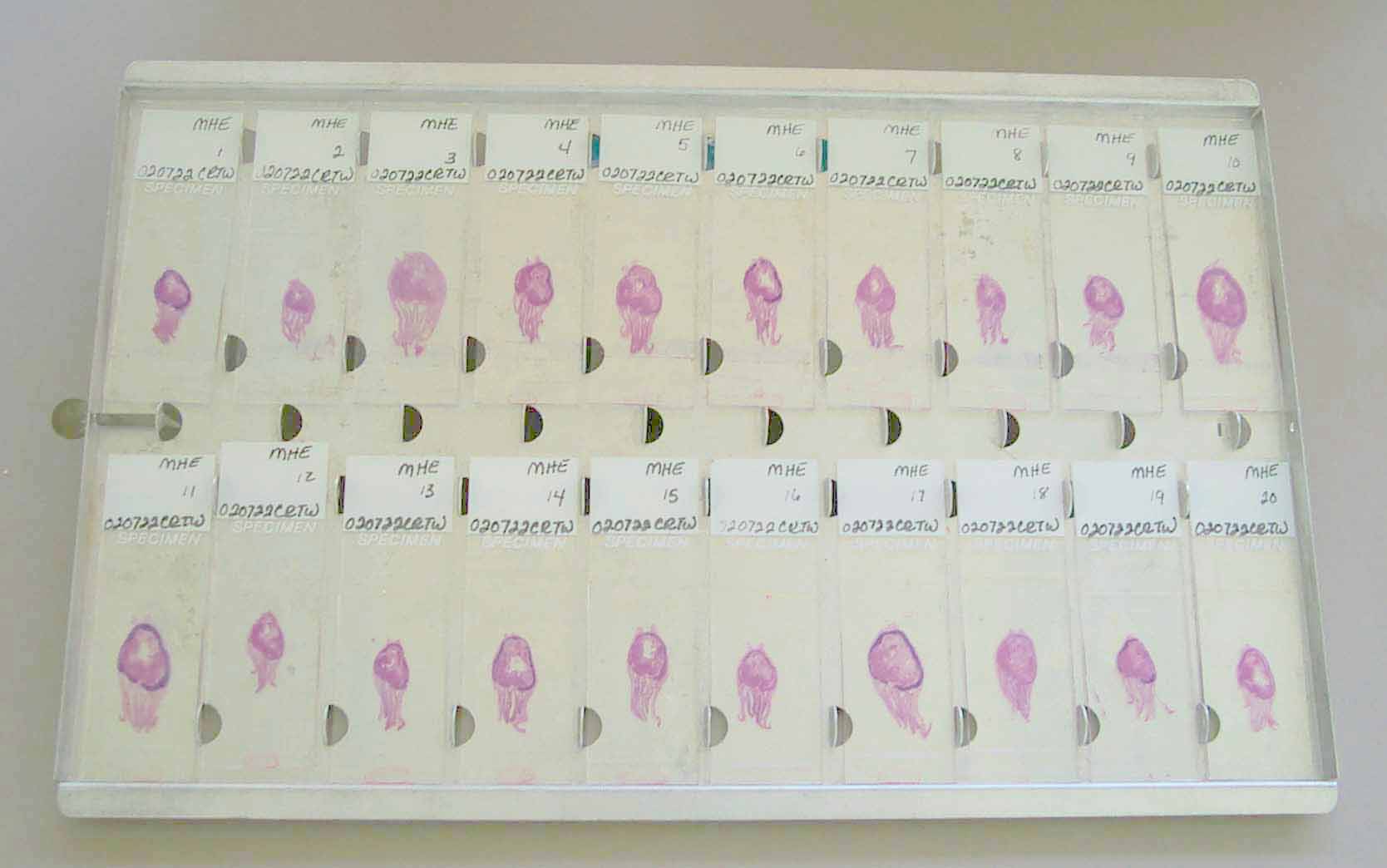 flask
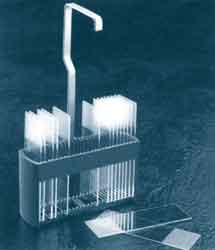 slides holder
(basket)
Automatic slide stainer
staining set of boxes with media
MOUNTING
Finally, preparates are closed with coverslip (coverglass) to  form a permanent preparate. Small amount of mounting medium must be placed between stained section and the coverslip.














Mounting media: soluble in xylene – canada balsam                                      soluble in water – glycerin-gelatine, arabic gum
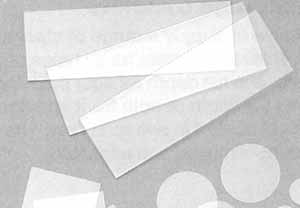 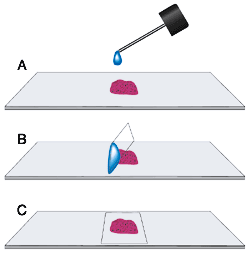 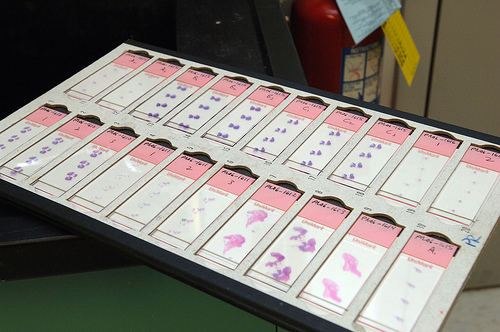 Permanent histological slides for study in the light microscope
Hematoxyline and eosin (HE)
Azocarmine and aniline blue (AZAN)
collagen fibers are blue
ren
HE – the most frequent used method
Staining methods:routine – HE, AZAN
(demonstrate all components of tissue)





special 
visualizes only special structures





                                      
                                            impregnation 
                                            by silver salt for detection 
                                            of nerve or reticular fibers
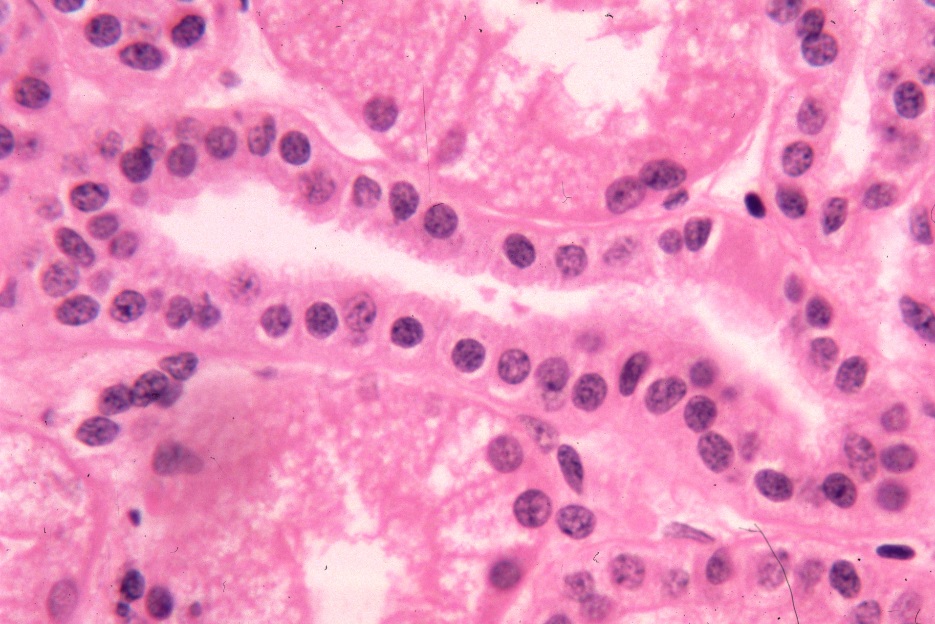 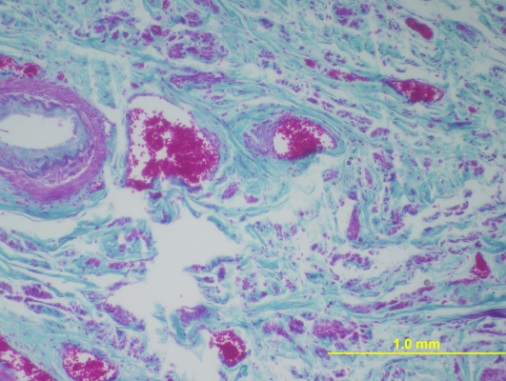 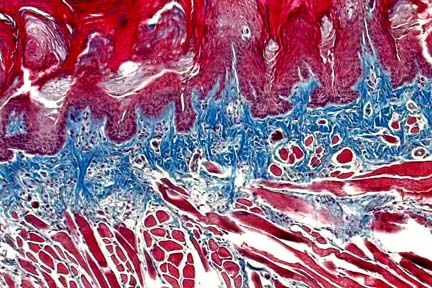 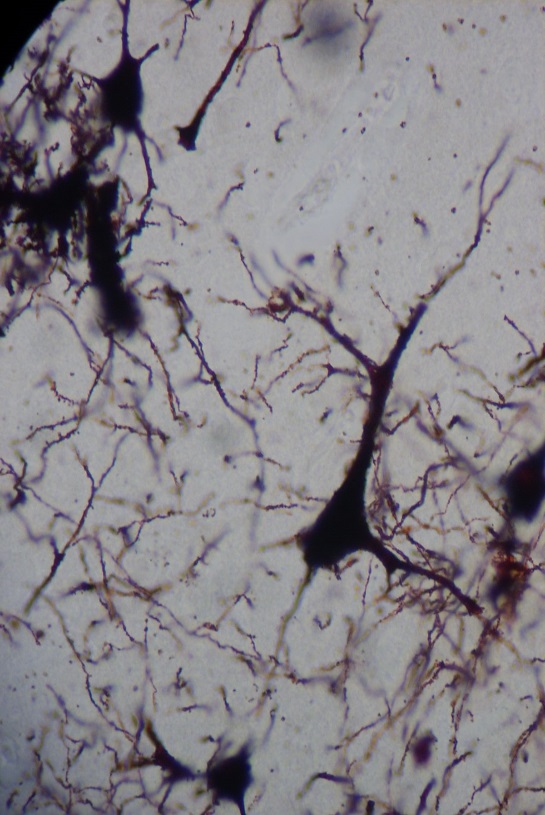 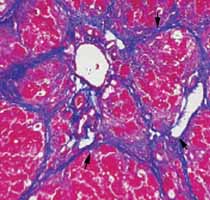 Lipid droplets 
detected by oil red
Histochemistry and Immunohistochemistry
Relevance:                                                                       
various chemical compounds detected „in situ“ (proteins, AA, NA, saccharides, lipids, enzymes, pigments, inorganic substances – Fe, Ca, Zn)

Various epitopes detected by immunotechniques
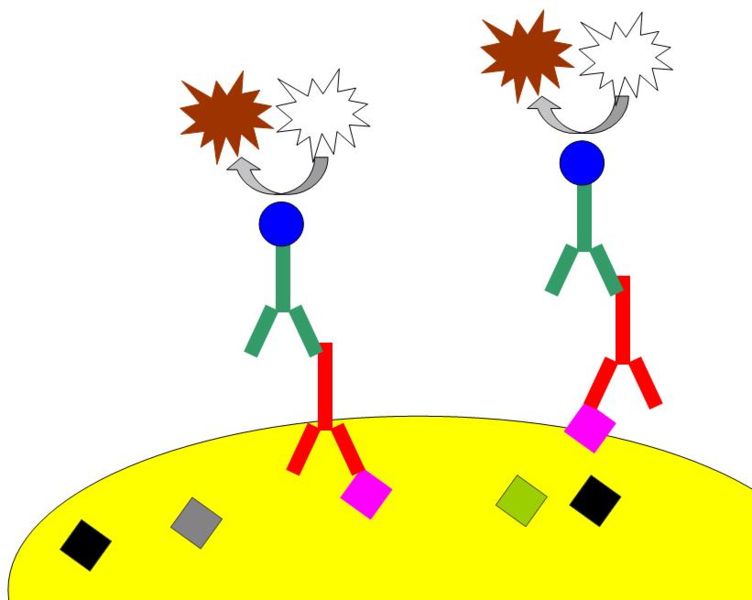 Enzyme conjugated with secondary Ab - visualization
Secondary Ab specific against primary Ab
Primary Ab specific against epitope of the particular antigen
Antigen
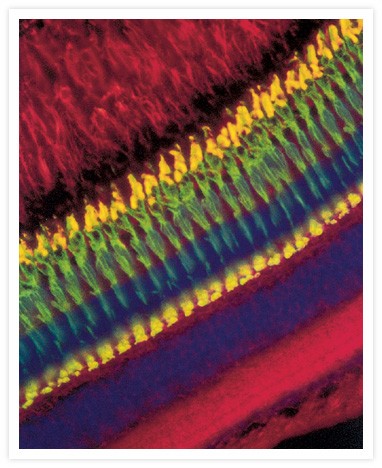 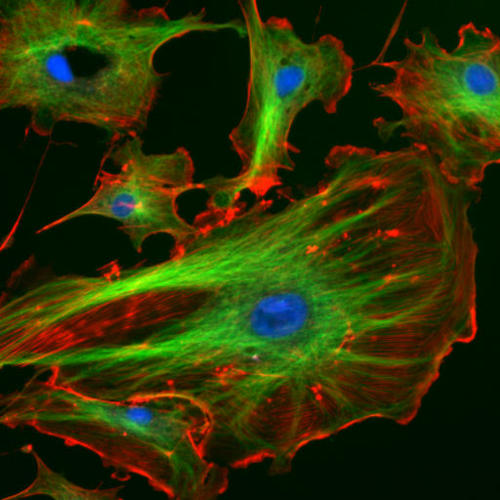 Actin (cytoskeleton)
DAPI (nucleus)
Microtubules (cytoskeleton)
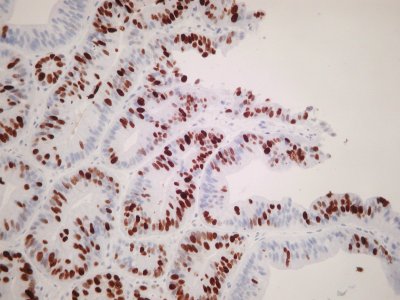 KI-67
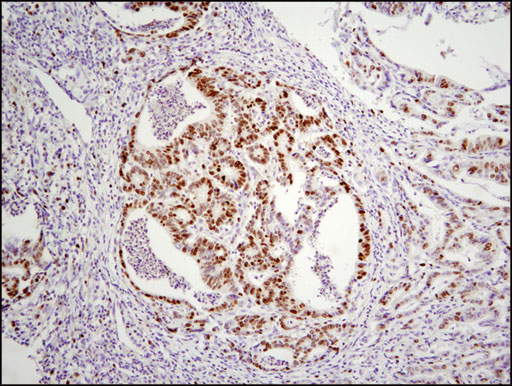 In-vivo/live cell  imaging
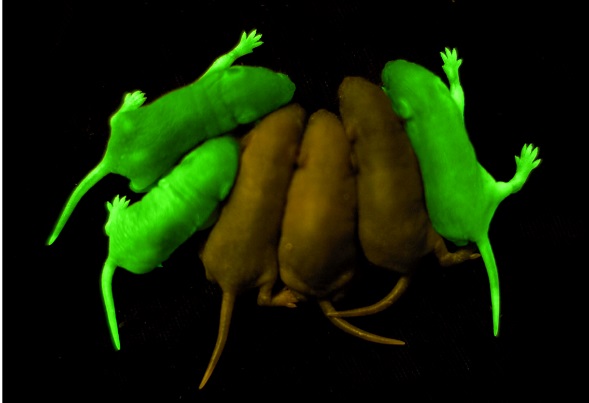 - US, MRI, PET…
- cells with fluorescent reporter
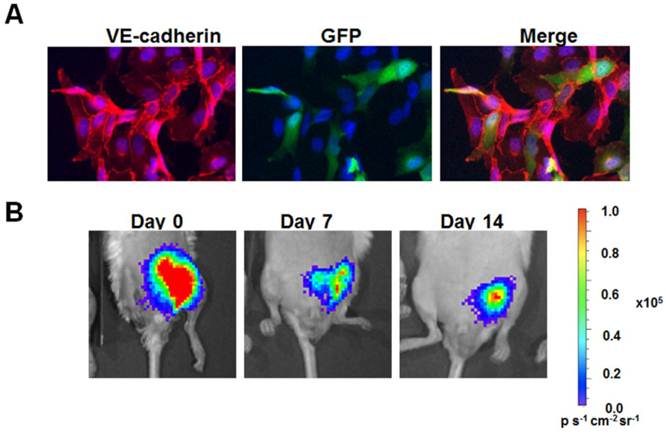 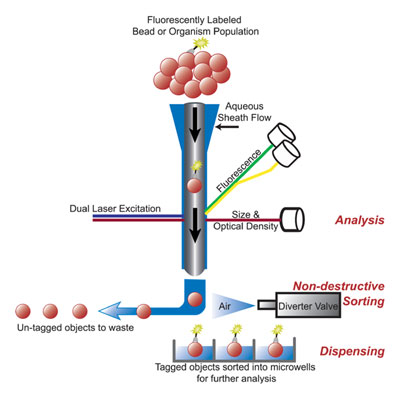 - FACS
doi:10.7150/thno.3694
Tissue processing for the EM
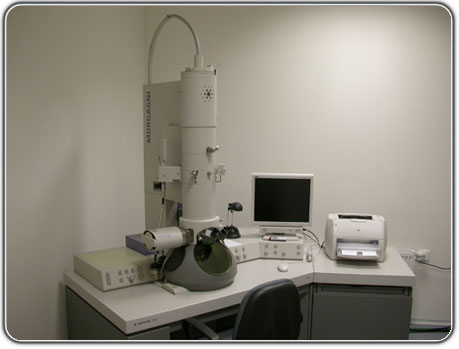 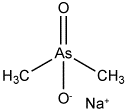 pH of all solutions (media) must be buffered on 7.2 – 7.4 Cacodylate or phosphate buffer is frequently used.
Absolutely dustfree environment
Solutions (media) have to be precise (artifacts)
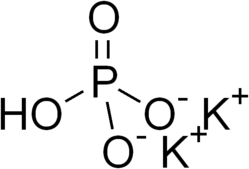 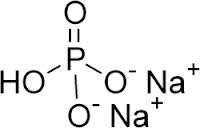 Tissue processing for the EM
SAMPLING – immediatelly after arresting of blood circulation, tissue block sized no more than 1mm3
FIXATION – glutaraldehyde (binds amine groups) + OsO4 (binds lipids) are used as double fixation
RINSING – distilled water
DEHYDRATION - ethanol 
EMBEDDING – gelatin capsule or plastic forms are filled with some medium (which can be polymerized from liquid to solid form) and pieces of fixed tissue are placed into this medium. Epoxyd resins (Epon, Durcupan, Araldite) are usually used as in water insoluble media.
CUTTING – ultrathin sections (in ultramictomes)
CONTRASTING ≈ staining
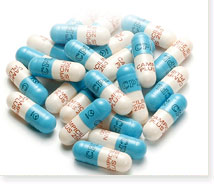 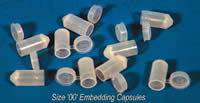 Embedding tools:


gelatin (1) or plastic (2) capsules

capsule holder (3)

embedding plates 
(4, 5)
2
1
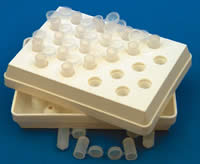 3
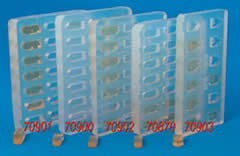 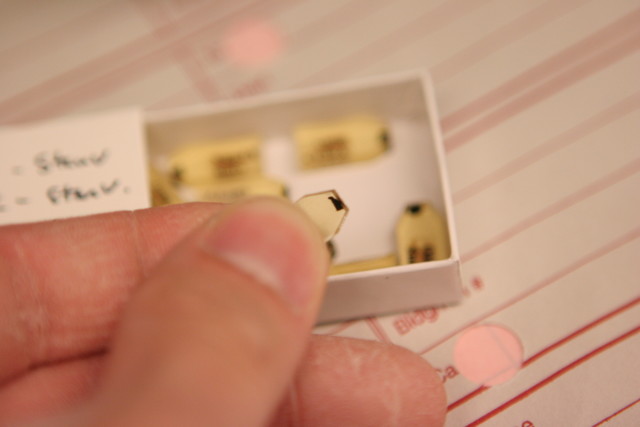 4,5
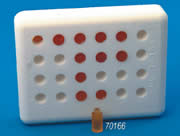 Embedded blocks
prepared for cutting
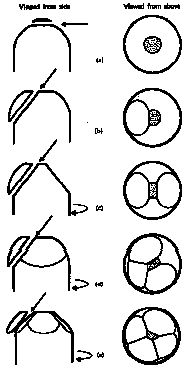 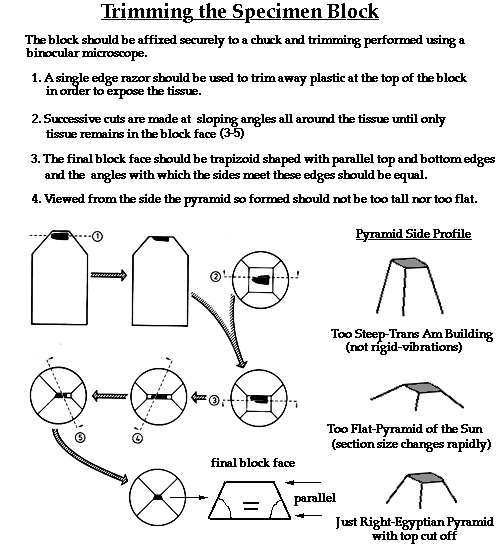 By trimming, using ultramicrotome, an excess of hard medium is removed and pyramide with minimal cut surface (0.1 mm2) is prepared.

Minimum of tissue (black) is in the top of pyramid
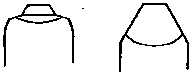 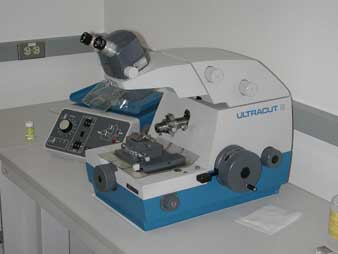 Cutting
Ultrathin sections (70 – 100 nm) - ultramicrotomes. 

Glass or diamond (b) knives with water reservoir are used 

Sections slide flow on water in small container attached to the knive 

Supporting grids
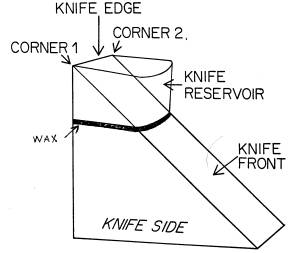 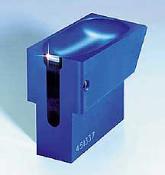 Ultramicrotom
knives:

glass

diamond
Cutting
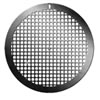 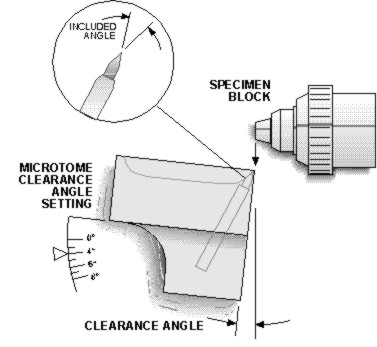 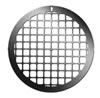 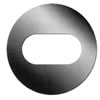 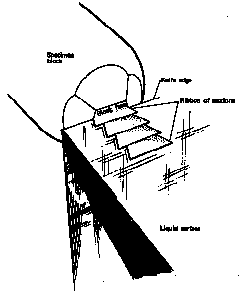 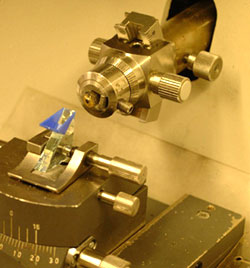 CONTRASTING  (=STAINING)
principle of differentiation of structures – different dispersion of beam of electrons depending on atomic weight of elements.                                                               „electron dyes“ are thus mixtures of heavy metals: uranylacetate or lead citrate
stain droplet with floating grid
placed section-side down on the
droplet
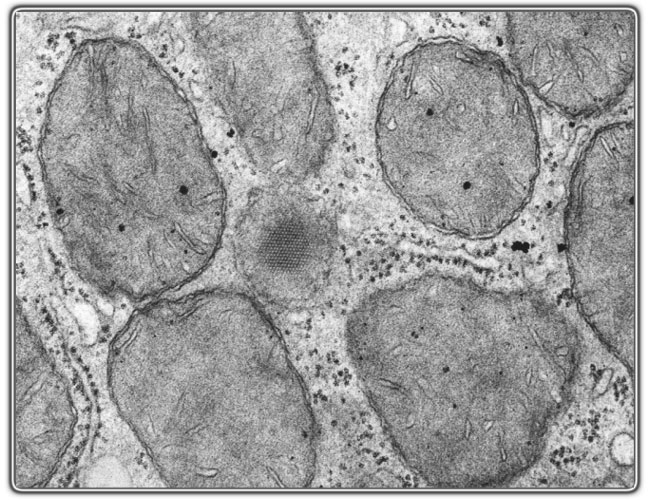 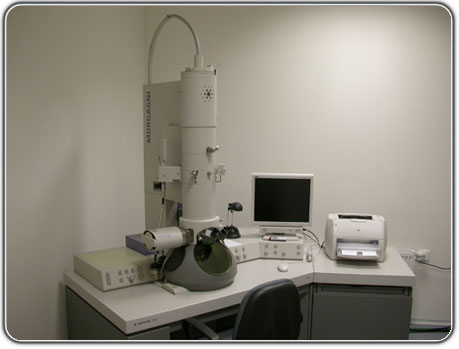 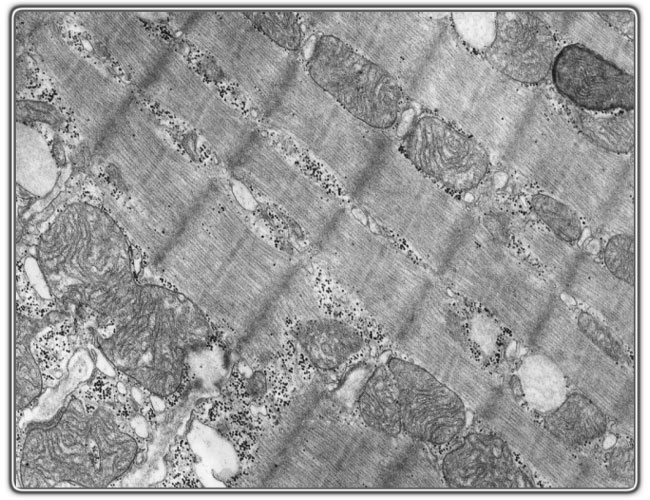 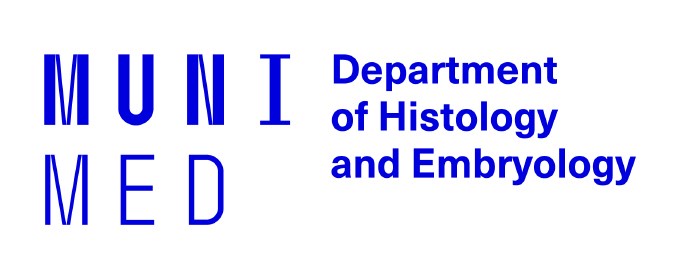 Visit us at:

http://histology.med.muni.cz
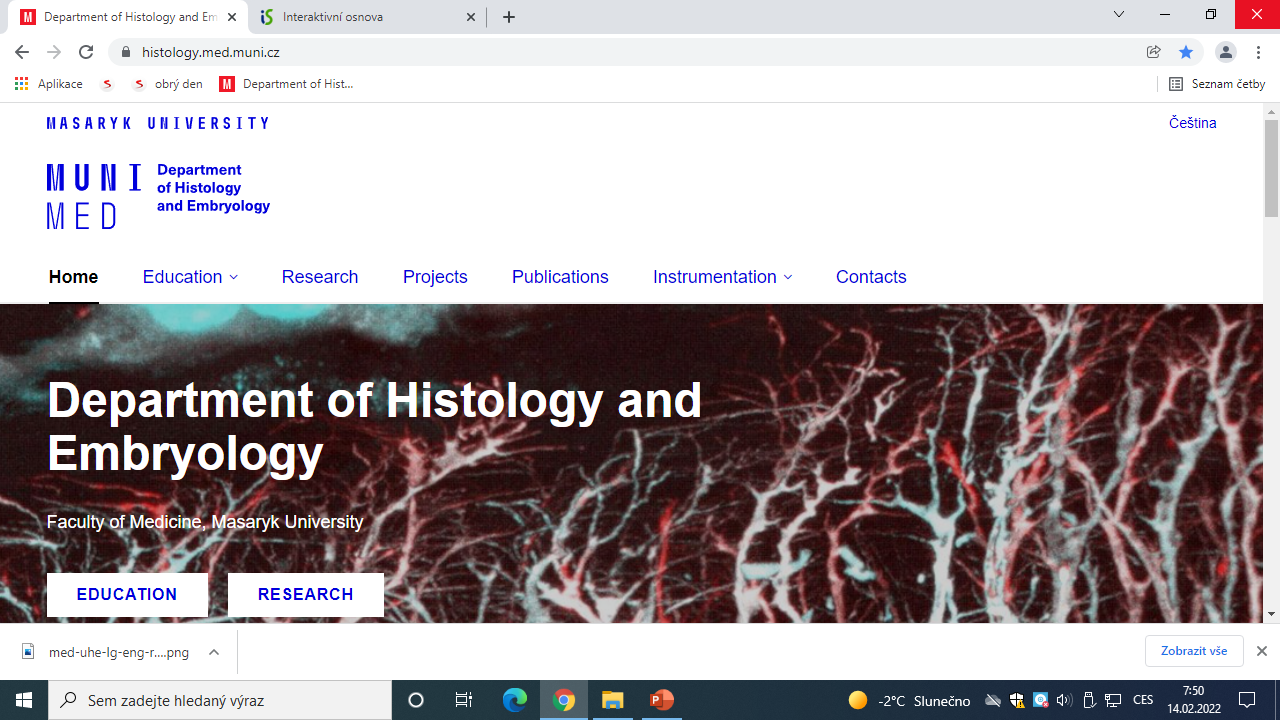 Interactive syllabus IS MU
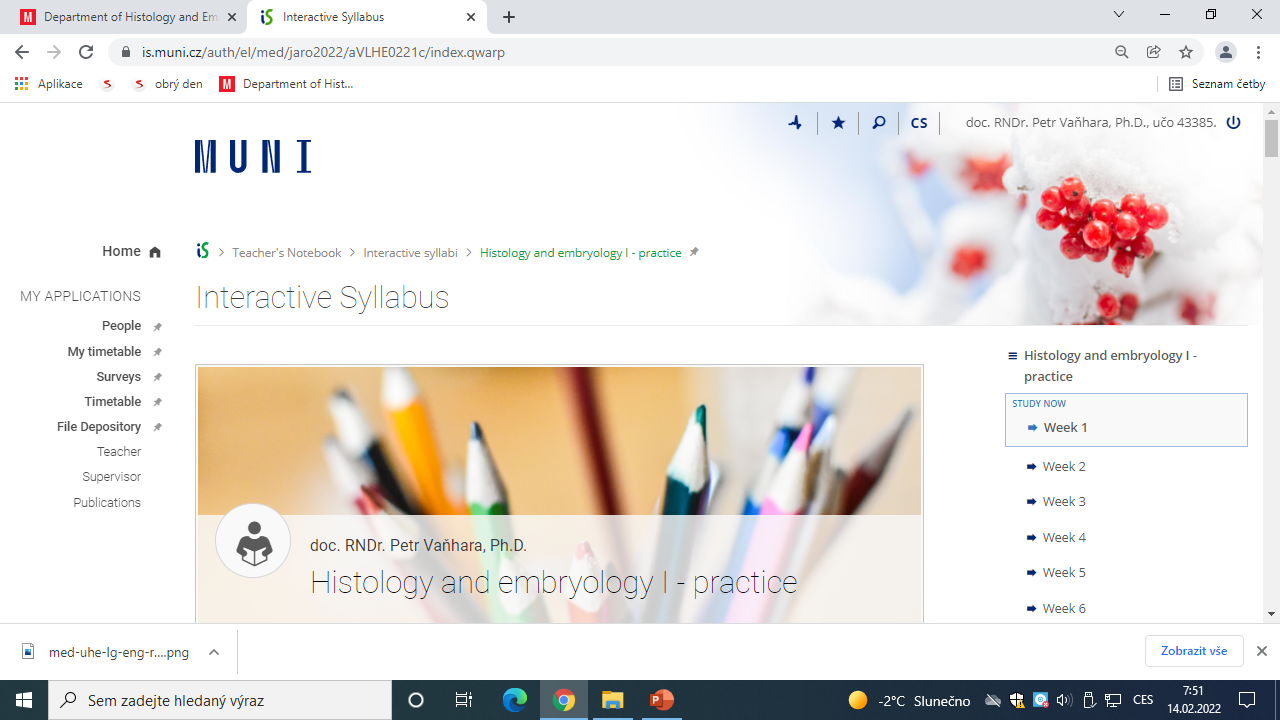 Thank you for attention